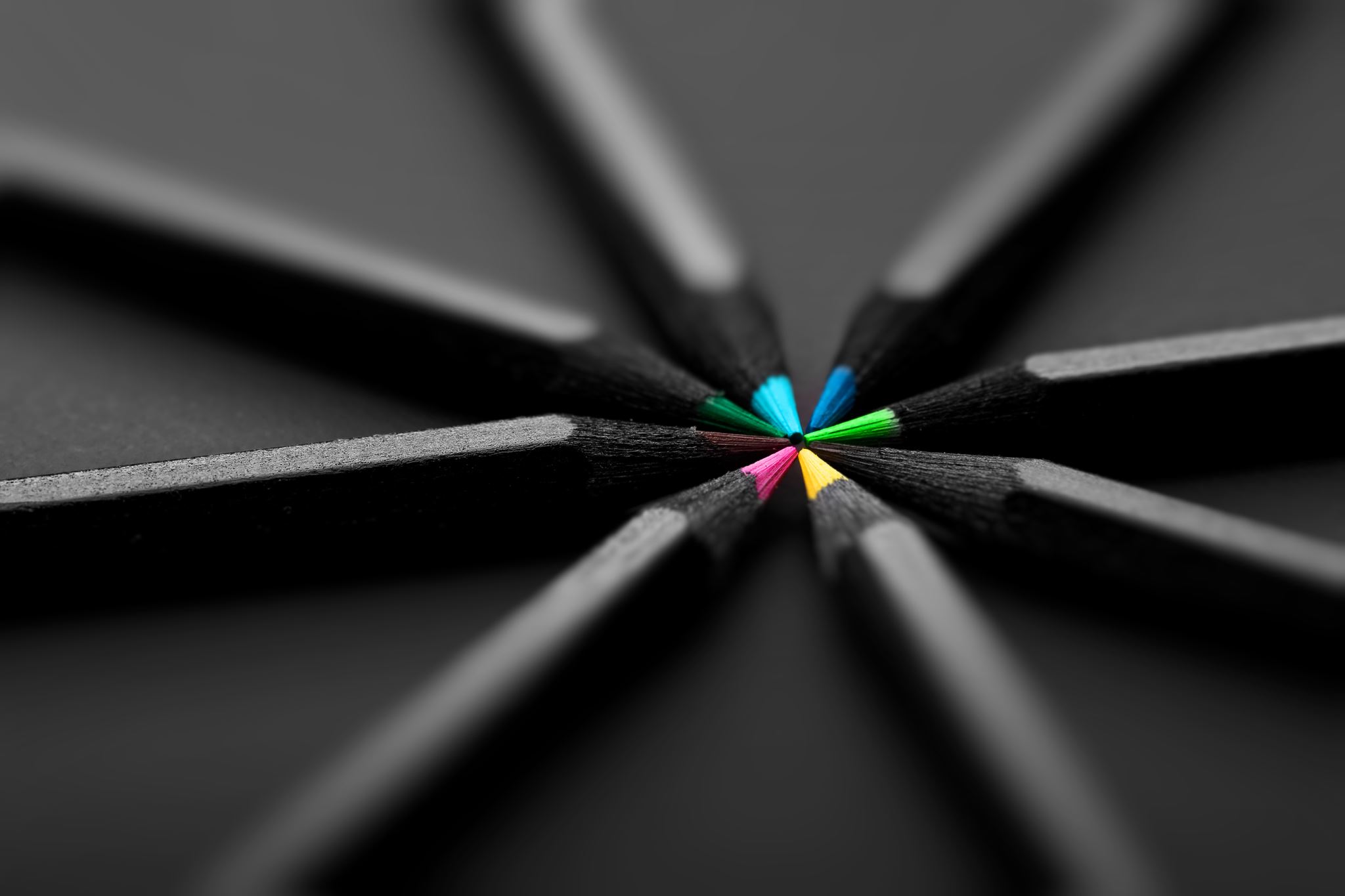 8th Grade Literary Devices
Alliteration
The repetition of initial consonant sounds
Example of Alliteration
Hyperbole
A deliberate, extravagant and often outrageous exaggeration; may be used for either serious or comic effect.
Example of Hyperbole
When my mom sees my report card, she is going to kill me!
I’ve told you a million times to be quiet!
This line up is taking forever!
Imagery
The words or phrases a writer uses to represent persons, objects, actions, feelings and ideas descriptively by appealing to the five senses (sight, sounds, smell, taste, and touch).
Example of Imagery
The winter evening settles down
With smell of steaks in passageways.
The burnt-out ends of smoky days.
And now a gusty shower wraps
The grimy scraps
Of withered leaves about your feet
And newspapers from vacant lots;
The showers beat
On broken blinds and chimney-pots,
And at the corner of the street
A lonely cab-horse steams and stamps.
And then the lighting of the lamps.
Metaphor
A comparison of two unlike things WITHOUT the use of LIKE or AS.
Example of Metaphor
The assignment was a breeze.
It is going to be clear skies from now on. 
Her voice is music to his ears.
The skies of his future began to darken.
Mood
The feeling created in the reader by a literary work or passage.
Example of Mood
Charles Dickens creates a calm and peaceful mood in his novel “Pickwick Papers”:
“The river, reflecting the clear blue of the sky, glistened and sparkled as it flowed noiselessly on.”
Robert Frost in his poem “The Roads Not Taken” creates a gloomy feeling through his tone:
“I shall be telling this with a sigh
Somewhere ages and ages hence:
Two roads diverged in a wood, and I,
I took the one less traveled by,
And that has made all the difference.”
Frost informs us about his past with a “sigh” that gives the above lines an unhappy tone and thus evokes an unhappy mood. An unhappy mood is created because the poet convinces us into thinking that he regrets a choice he made in the past.
Onomatopoeia
A word that imitates the sound it represents.
Example of Onomatopoeia
An onomatopoeia poem by Lee Emmett of Australia also illustrates many examples of onomatopoeia related to water:
water plops into pond
splish-splash downhill
warbling magpies in tree
trilling, melodic thrill
whoosh, passing breeze
flags flutter and flap
frog croaks, bird whistles
babbling bubbles from tap
Oxymoron
A form of paradox that combines a pair of opposite terms into a single unusual expression.
Example of Oxymoron
Open secret
Tragic comedy
Seriously funny
Awfully pretty
Foolish wisdom
Original copies
Liquid gas
Personification
Writing that gives nonhuman subjects human characteristics.
Examples of Personification
The stars danced playfully in the moonlit sky.
The run down house appeared depressed.
The first rays of morning tiptoed through the meadow.
She did not realize that opportunity was knocking at her door.
He did not realize that his last chance was walking out the door.
The bees played hide and seek with the flowers as they buzzed from one to another.
The wind howled its mighty objection.
The snow swaddled the earth like a mother would her infant child.
The river swallowed the earth as the water continued to rise higher and higher.
Time flew and before we knew it, it was time for me to go home.
Refrain
A stanza or line that is repeated within a poem.
Example of refrain
Like a paragraph or stanza
Repetition
A device in which words, sounds, and or ideas are used more than once to enhance rhythm and to create emphasis.
Example of repetition
I looked upon the rotting sea,And drew my eyes away;I looked upon the rotting deck,And there the dead men lay.

A horse is a horse, of course, of course,And no one can talk to a horse of courseThat is, of course, unless the horse is the famous Mister Ed.”
Rhyme
A pattern of words that contain similar sounds.
Example of Rhyme
It started all so sweetly, Mary and the mouseIt took a while to realize she had company in the houseAnd Tess, she didn't worryShe didn't even careWhen Mickey shared her dinnerShe never turned a hairBut then he got quite cheekyAnd some would say too braveThe noise that mouse was makingWas like a rodent raveHe left no signs of presenceNot even one small crapBut Mary knew the time was nighShe'd have to get a trap
Simile
A comparison of two different things or ideas through the use of the words LIKE or AS OR THAN.
Example of Simile
“Your feet smell so bad
Just like limburger cheese
That I’m holding my nose tight
Between my two knees.” 


Your teeth are like stars;
They come out at night.
They come back at dawn
When they’re ready to bite.
Stanza
A paragraph in a poem.
Symbol
The use of any object, person, place, or action that both has a meaning in itself and that stands for something larger than itself, such as a quality, attitude, belief, or value.
Example of symbol
the river as a symbol of time and the journey as a symbol of life 
A symbol of spring:
cold February's
rain saturates the good earth...
star magnolia blooms 

Colors, flags…
Theme
A central message or insight into life revealed through the literary work.  A lesson about life or people.
Example of theme
The Storm:
The ghostly sky hangs over the bay
Purple, ominous and looming black
Seagulls screech their advance warning
Of the foreboding storm approaching.
Through the endless rush of water
Swelling, surging and wildly panoramic
The passage of time flows powerlessly.
A rainbow glares from the November sky
At one with winter's warning sounds.
Small fishing boats cradled by the pier
Rock and sway, frail and threatened
The darkened ocean has caved in 
And is now under siege.